CMSC 491/691Knowledge GraphsAdministrivia
Fall 2019
1
Course Objectives
Understand concepts, motivation, goals underling knowledge graphs (KGs)
Gain familiarity with popular property graphs like Neo4j
In-depth understanding of Semantic Web (SW) languages & tools
Ability to create & use ontologies & schemas using SW languages
Familiarity with major usecases: Wikidata, Google knowledge graph, schema.org
Create, consume and manipulate KG data
Ability to define and implement a KG project
2
Grading
Grades will be based on homework, quizzes, exams and a project
5-6 short homework assignments
Submissions will be via github classroom
Project (individual or group) with proposal and final report
Midterm, comprehensive final, possible quizzes on readings
Probable weighting: 40% homework, 15% project, 10% quizzes, 15% midterm, 20% final
Instructor availability
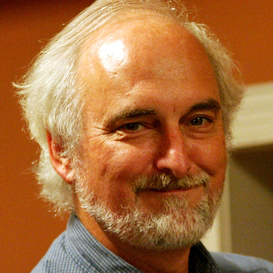 Instructor: Professor Tim Finin
Pronounced like fine + in, not like fin + in
Office: ITE329, finin@umbc.edu, phone:410-455-3522
Office hours: Tuesday 12-1; Wednesday 10-11
Direct general questions (i.e., those that other students may also have and that a Web search can’t answer) to Piazza first
We’ll try to respond to postings on the discussion list or private email messages within 24 hours
Programming, etc.
Homework requires using various systems/tools
We’ll use GitHub Classroom for starter code & submissions
Some will require programming; can be done in any language (e.g., Java, Python);  Python preferred
Examples demonstrated in Unix (Linux or MAC OS X); most can be made to work on Windows
A web server on your computer may be useful
Web Site: http://bit.ly/691f19
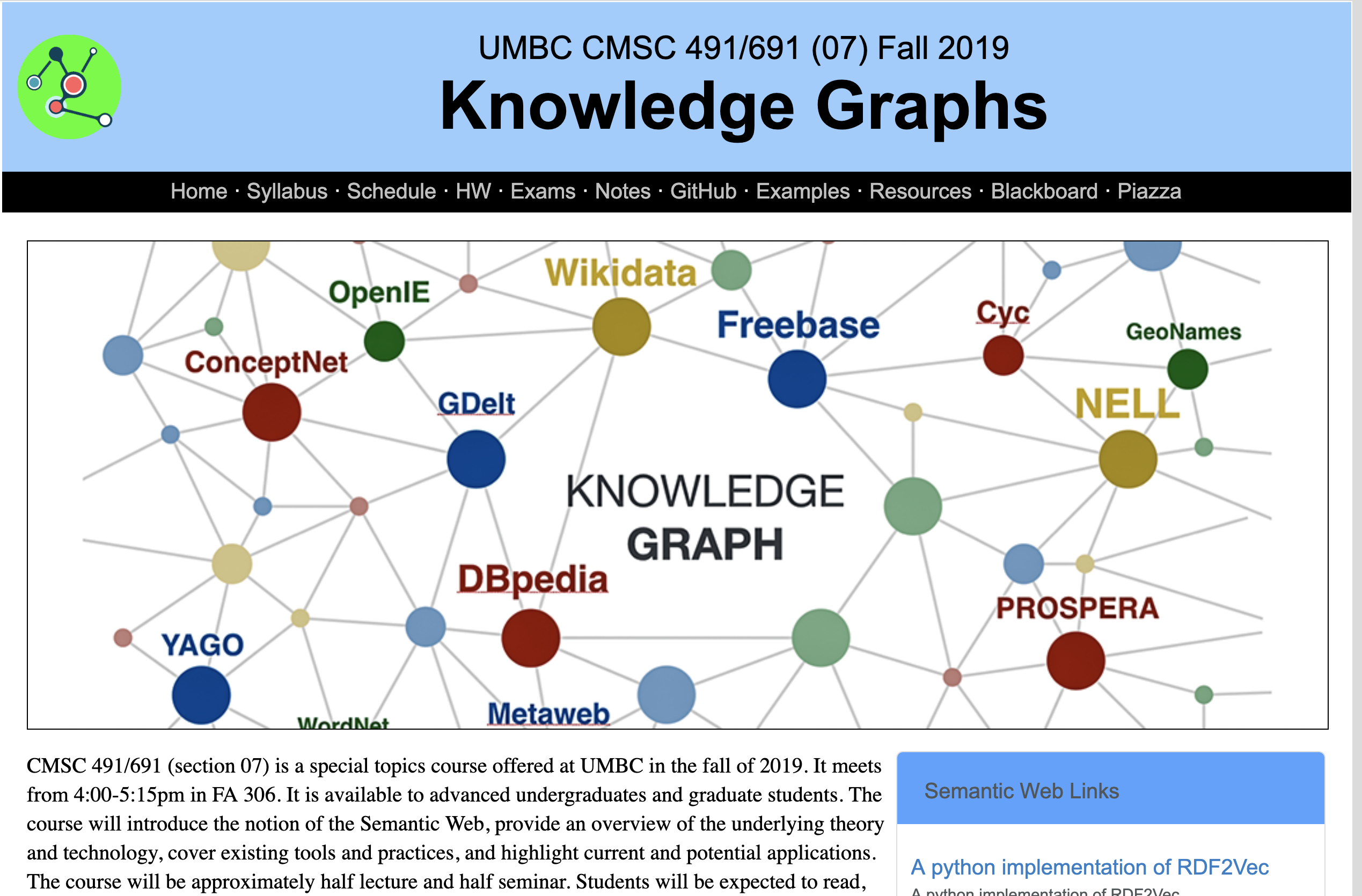 6